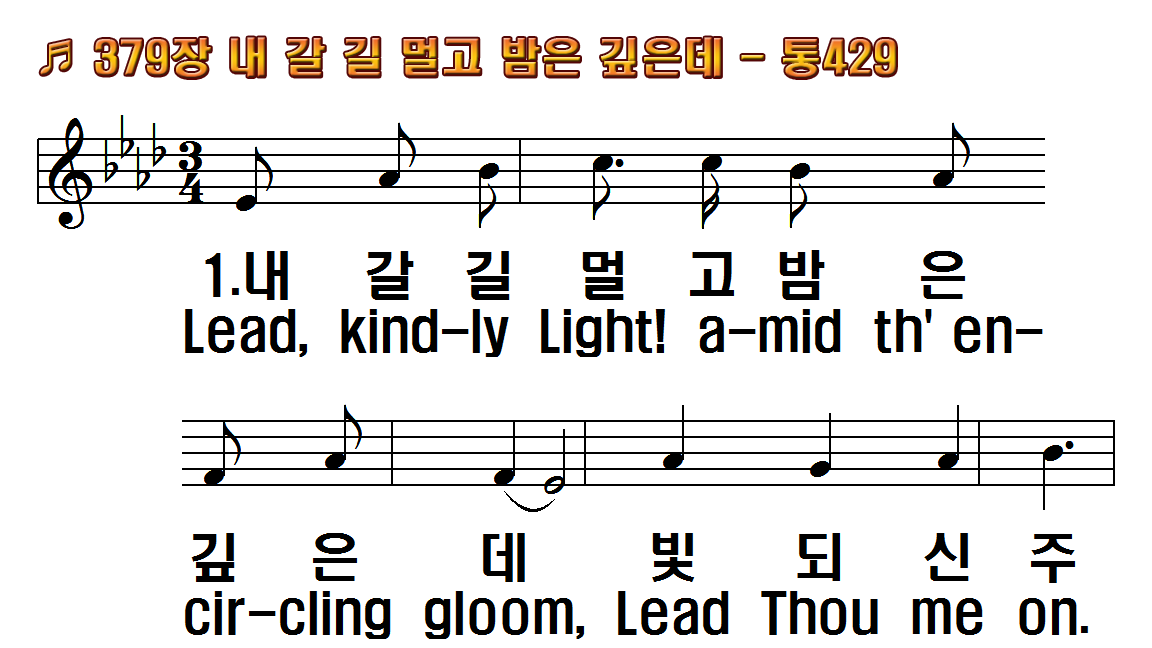 1.내 갈길 멀고 밤은 깊은데
2.이전에 방탕하게 지낼 때
3.이전에 나를 인도하신 주
1.Lead, kindly Light! amid
2.I was not ever thus, nor
3.So long Thy pow'r hath blest
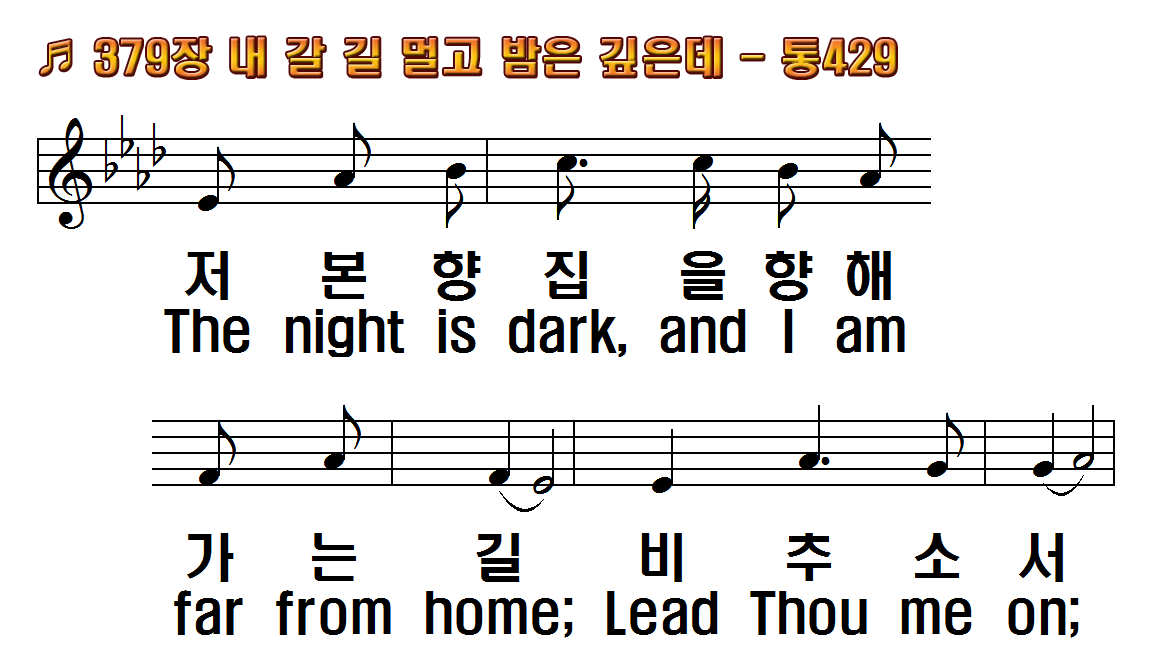 1.내 갈길 멀고 밤은 깊은데
2.이전에 방탕하게 지낼 때
3.이전에 나를 인도하신 주
1.Lead, kindly Light! amid
2.I was not ever thus, nor
3.So long Thy pow'r hath blest
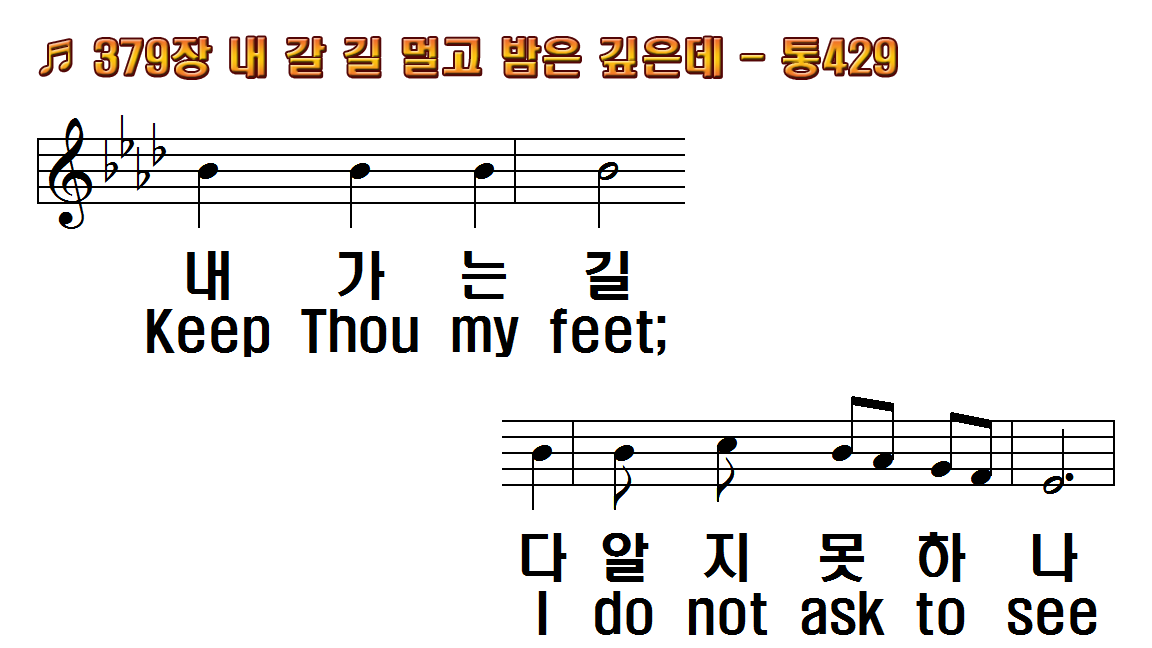 1.내 갈길 멀고 밤은 깊은데
2.이전에 방탕하게 지낼 때
3.이전에 나를 인도하신 주
1.Lead, kindly Light! amid
2.I was not ever thus, nor
3.So long Thy pow'r hath blest
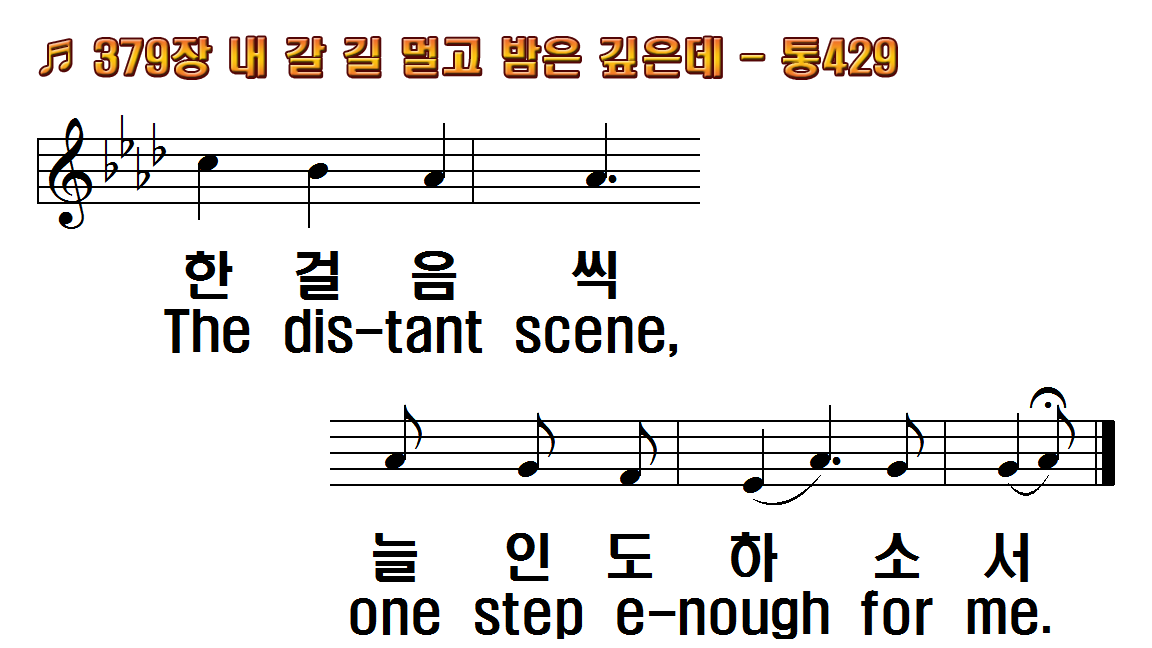 1.내 갈길 멀고 밤은 깊은데
2.이전에 방탕하게 지낼 때
3.이전에 나를 인도하신 주
1.Lead, kindly Light! amid
2.I was not ever thus, nor
3.So long Thy pow'r hath blest
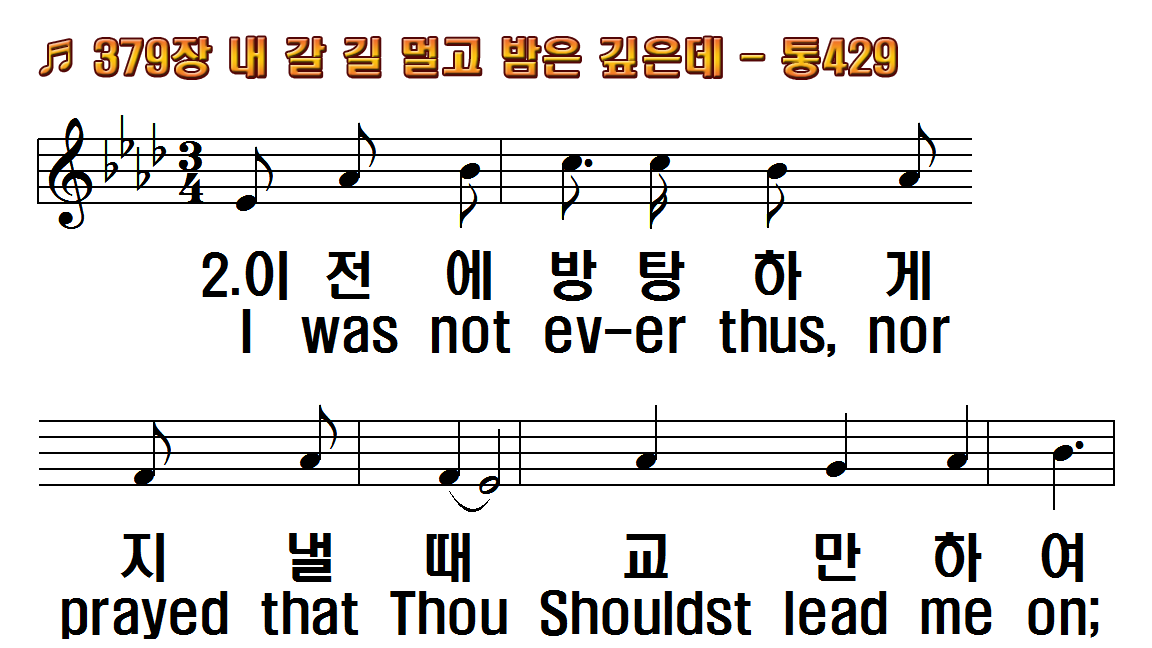 1.내 갈길 멀고 밤은 깊은데
2.이전에 방탕하게 지낼 때
3.이전에 나를 인도하신 주
1.Lead, kindly Light! amid
2.I was not ever thus, nor
3.So long Thy pow'r hath blest
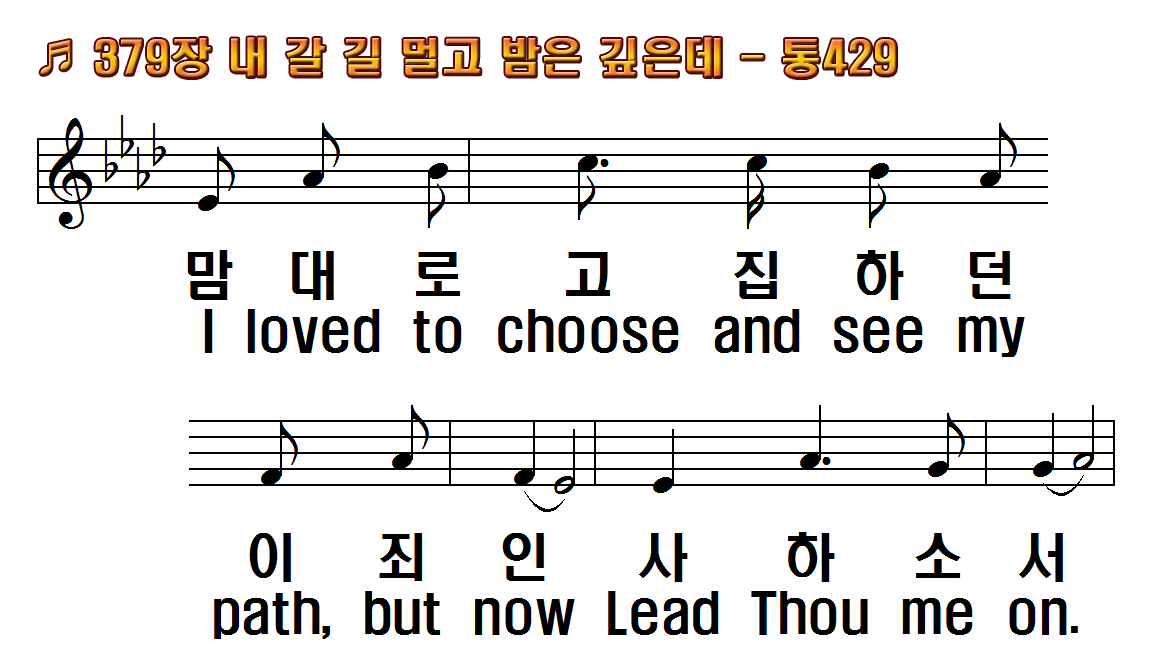 1.내 갈길 멀고 밤은 깊은데
2.이전에 방탕하게 지낼 때
3.이전에 나를 인도하신 주
1.Lead, kindly Light! amid
2.I was not ever thus, nor
3.So long Thy pow'r hath blest
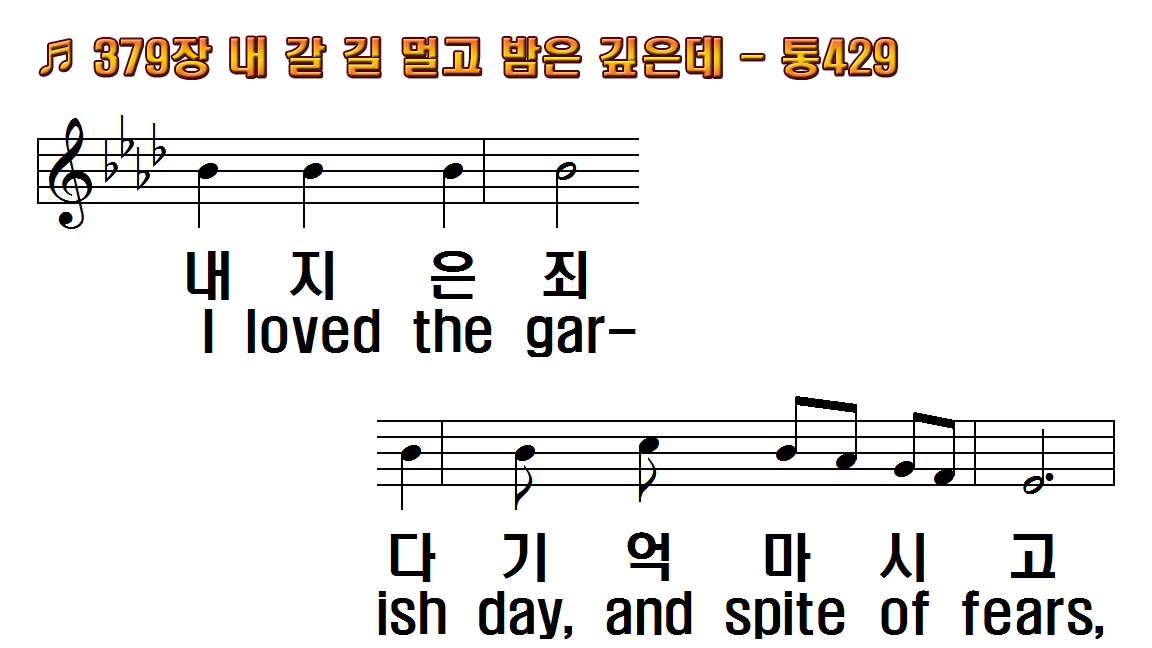 1.내 갈길 멀고 밤은 깊은데
2.이전에 방탕하게 지낼 때
3.이전에 나를 인도하신 주
1.Lead, kindly Light! amid
2.I was not ever thus, nor
3.So long Thy pow'r hath blest
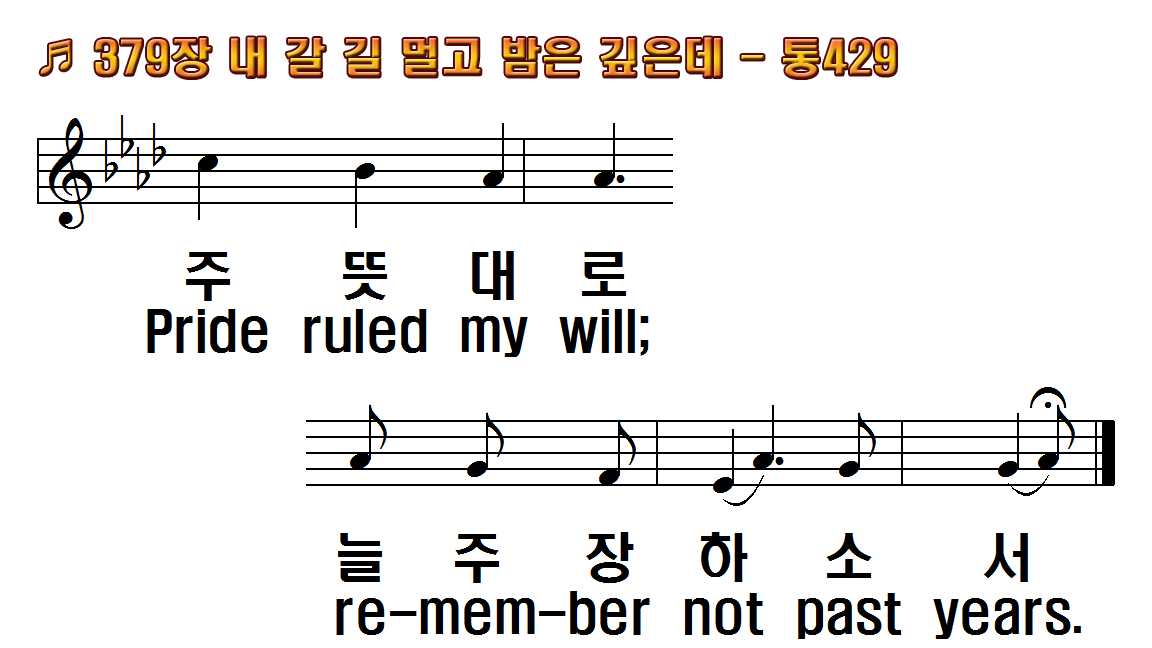 1.내 갈길 멀고 밤은 깊은데
2.이전에 방탕하게 지낼 때
3.이전에 나를 인도하신 주
1.Lead, kindly Light! amid
2.I was not ever thus, nor
3.So long Thy pow'r hath blest
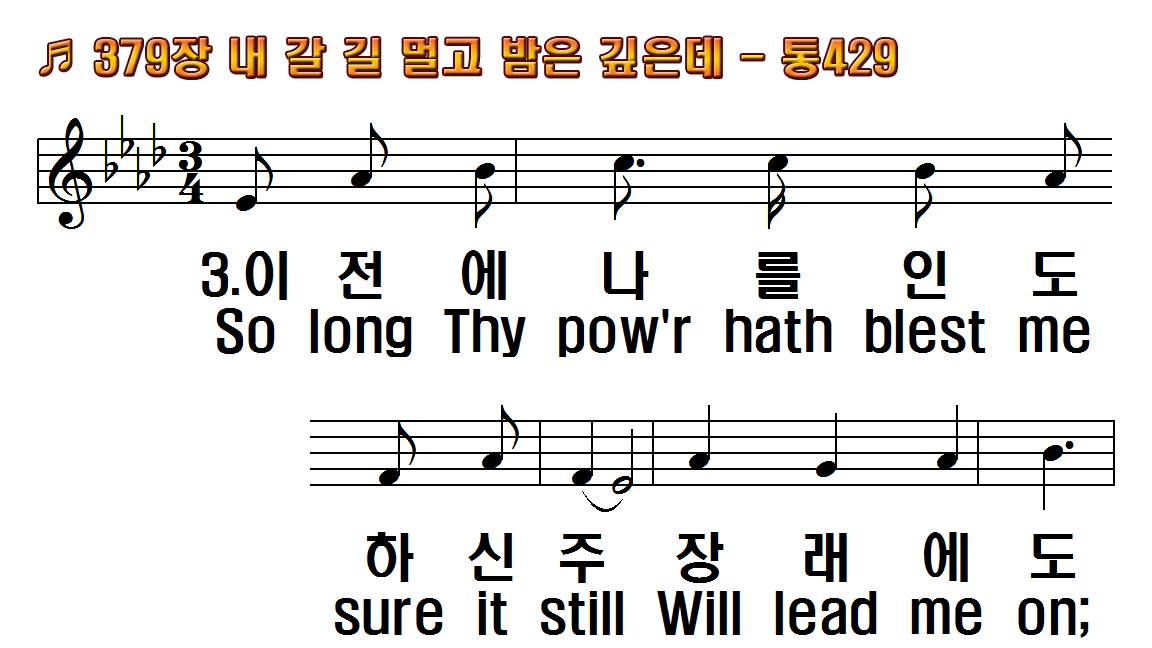 1.내 갈길 멀고 밤은 깊은데
2.이전에 방탕하게 지낼 때
3.이전에 나를 인도하신 주
1.Lead, kindly Light! amid
2.I was not ever thus, nor
3.So long Thy pow'r hath blest
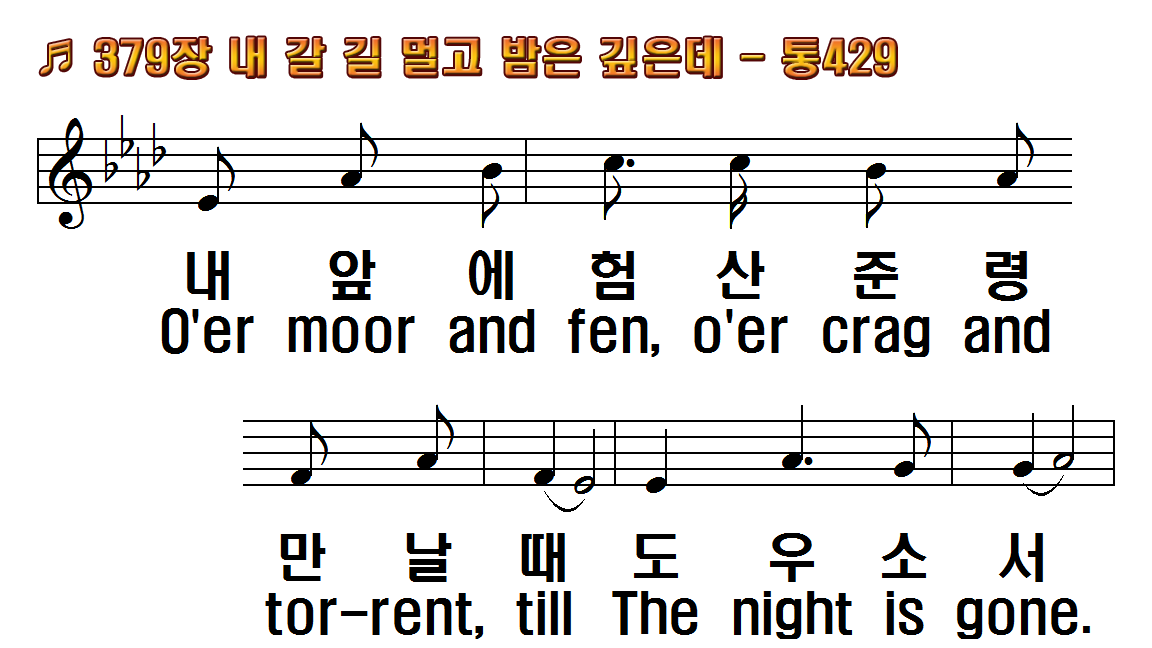 1.내 갈길 멀고 밤은 깊은데
2.이전에 방탕하게 지낼 때
3.이전에 나를 인도하신 주
1.Lead, kindly Light! amid
2.I was not ever thus, nor
3.So long Thy pow'r hath blest
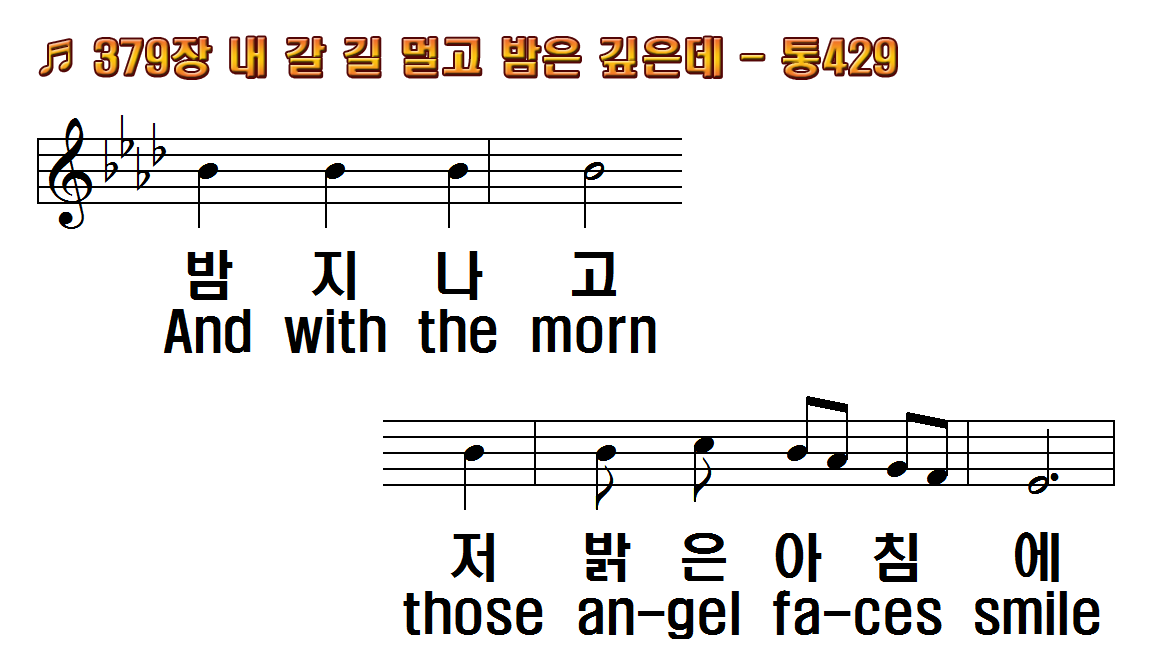 1.내 갈길 멀고 밤은 깊은데
2.이전에 방탕하게 지낼 때
3.이전에 나를 인도하신 주
1.Lead, kindly Light! amid
2.I was not ever thus, nor
3.So long Thy pow'r hath blest
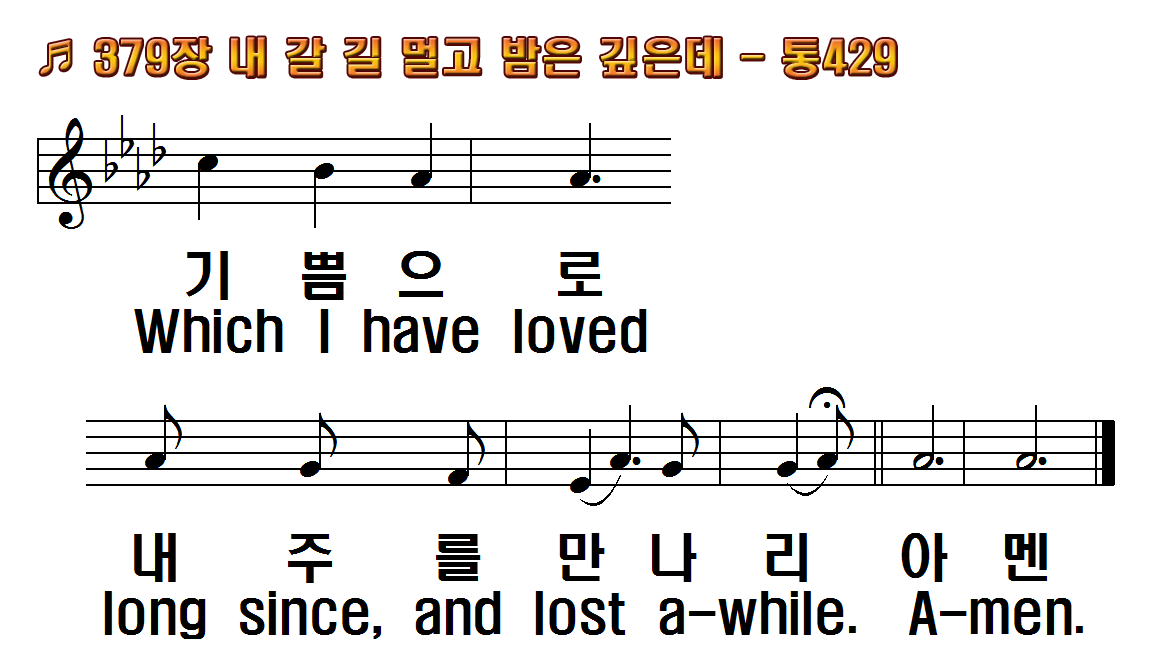 1.내 갈길 멀고 밤은 깊은데
2.이전에 방탕하게 지낼 때
3.이전에 나를 인도하신 주
1.Lead, kindly Light! amid
2.I was not ever thus, nor
3.So long Thy pow'r hath blest
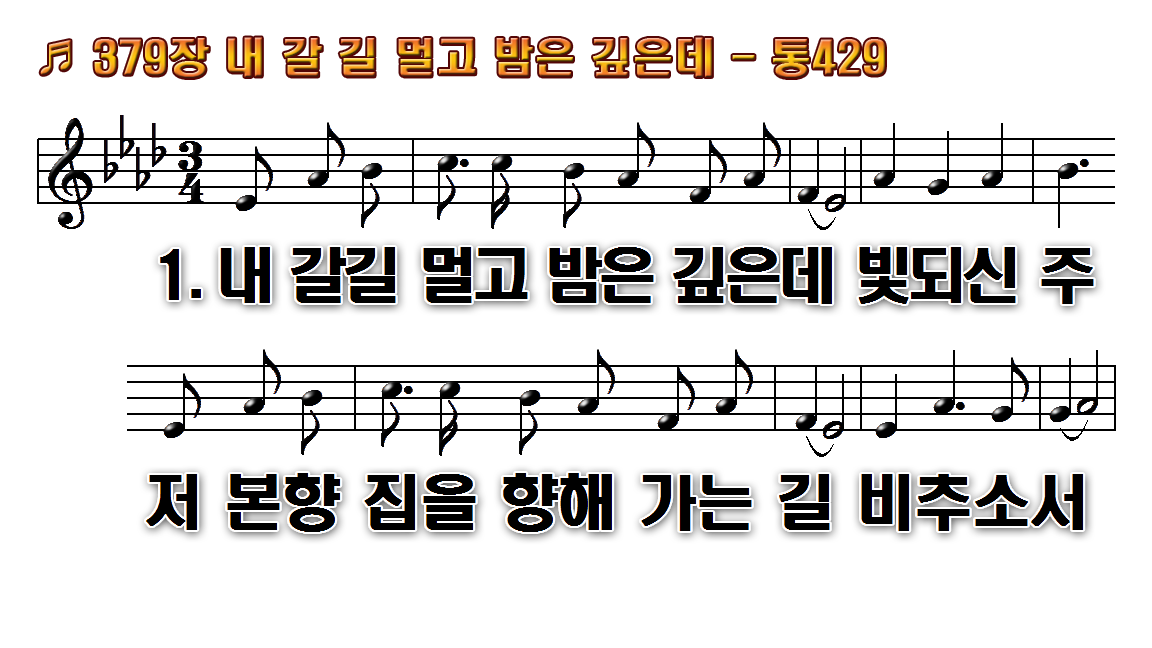 1.내 갈 길 멀고 밤은 깊은데 빛
2.이전에 방탕하게 지낼 때
3.이전에 나를 인도하신 주
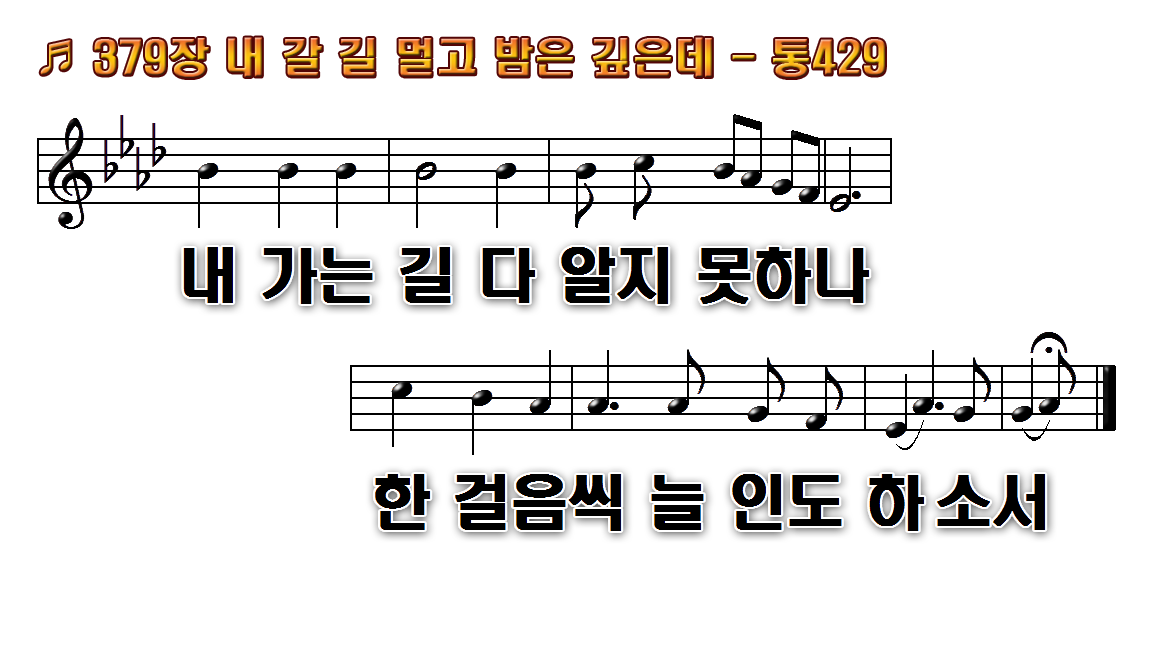 1.내 갈 길 멀고 밤은 깊은데 빛
2.이전에 방탕하게 지낼 때
3.이전에 나를 인도하신 주
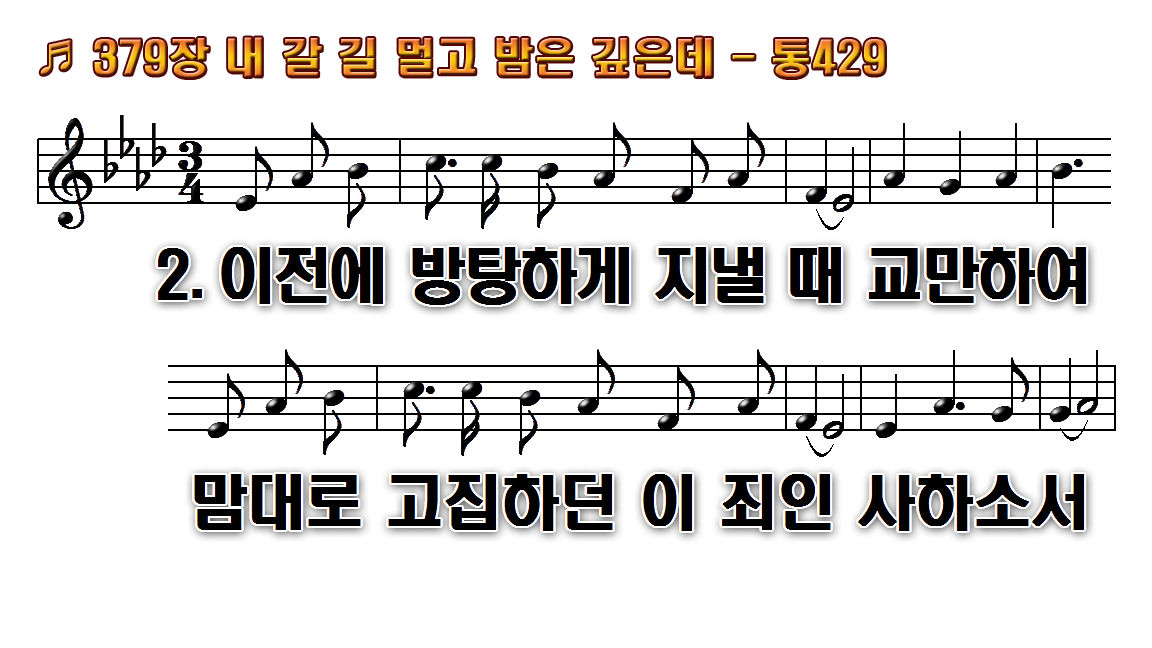 1.내 갈 길 멀고 밤은 깊은데 빛
2.이전에 방탕하게 지낼 때
3.이전에 나를 인도하신 주
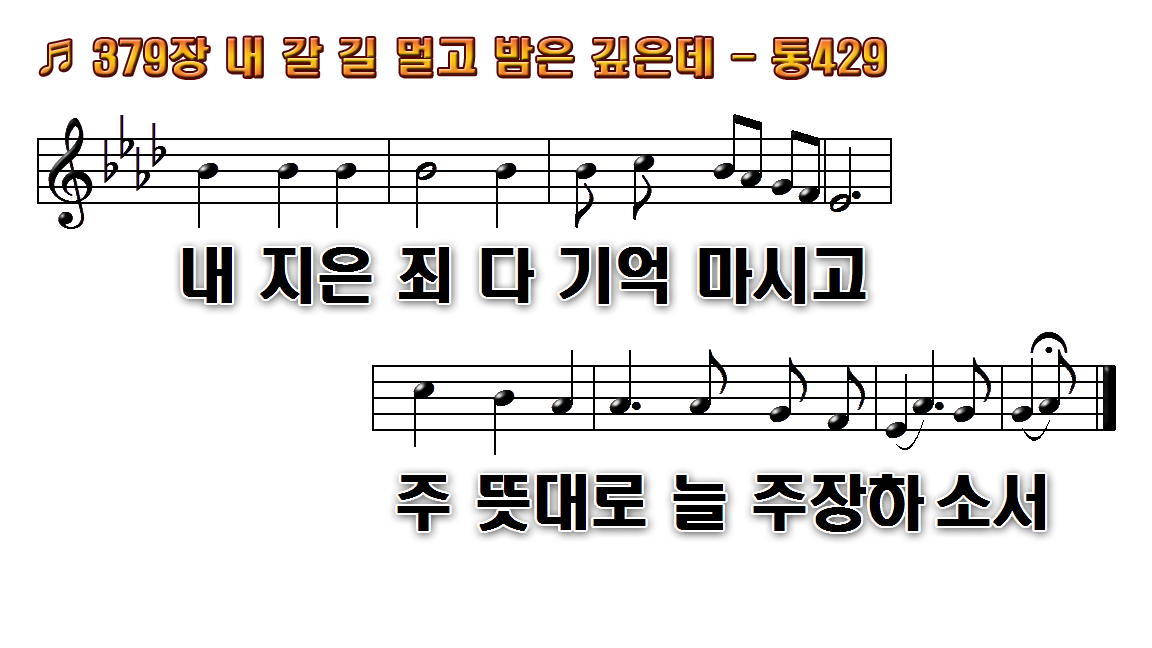 1.내 갈 길 멀고 밤은 깊은데 빛
2.이전에 방탕하게 지낼 때
3.이전에 나를 인도하신 주
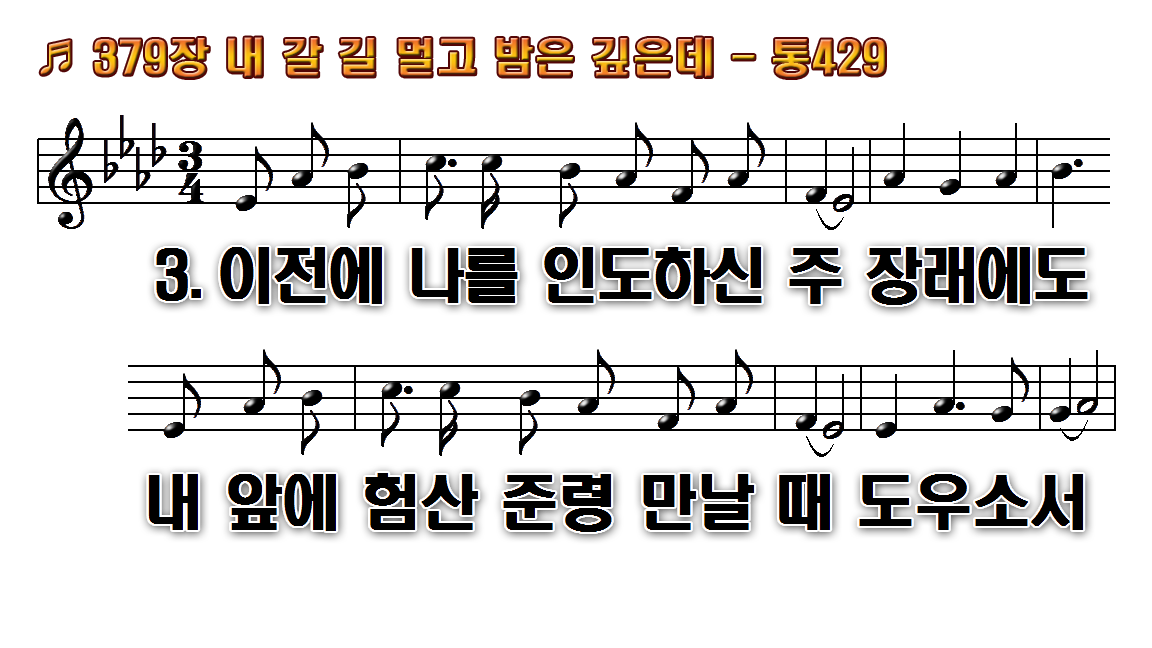 1.내 갈 길 멀고 밤은 깊은데 빛
2.이전에 방탕하게 지낼 때
3.이전에 나를 인도하신 주
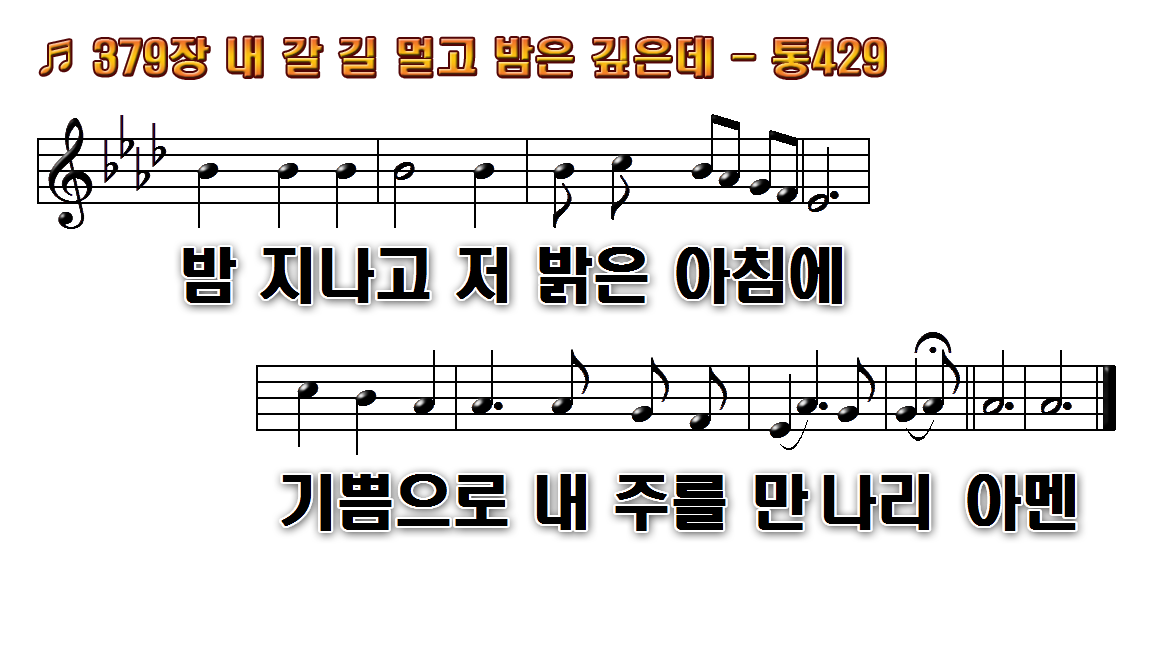 1.내 갈 길 멀고 밤은 깊은데 빛
2.이전에 방탕하게 지낼 때
3.이전에 나를 인도하신 주